ЭЛЕКТРОННАЯ ЛАБОРАТОРИЯ«ВСЕ ЦВЕТА РАДУГИ»Автор: Бусарева Э.Р.
Выбираем материал:
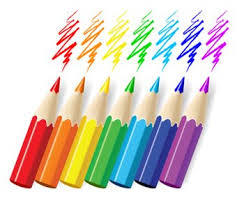 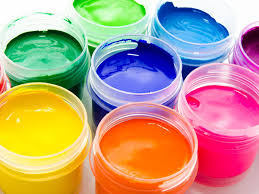 Карандаш
БумагаПластилин
Гуашь                                                            АкварельФломастеры
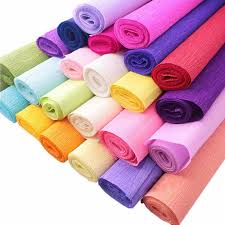 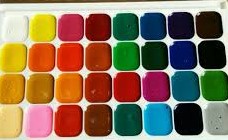 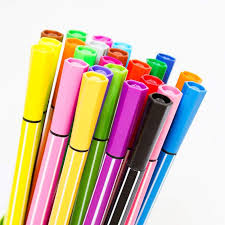 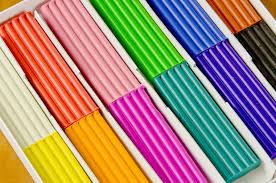 Гуашь
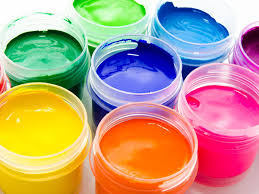 Панно
Монотипия
Штамповка
Акварель
По сырому
Ладошки
Заливка
Фломастеры
Графика 
Орнаменты
Шрифты
Карандаши
Графика
Узор
Штриховка
Бумага
Аппликация
Оригами
Квиллинг
Пластилин
Объем
Плоскость
Панно
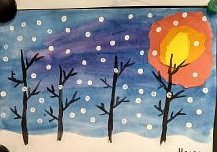 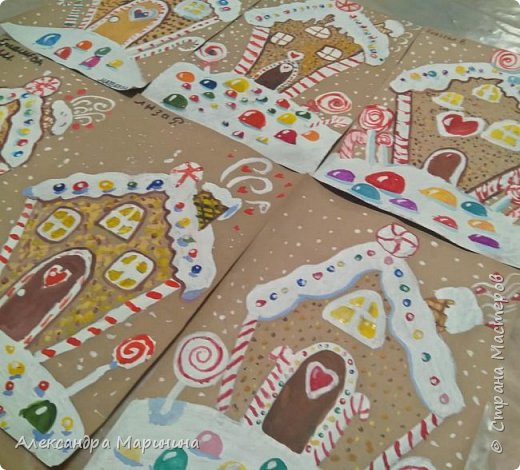 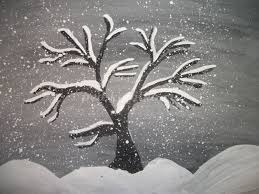 Монотипия
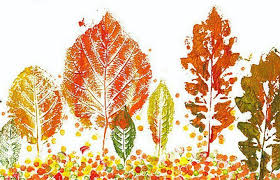 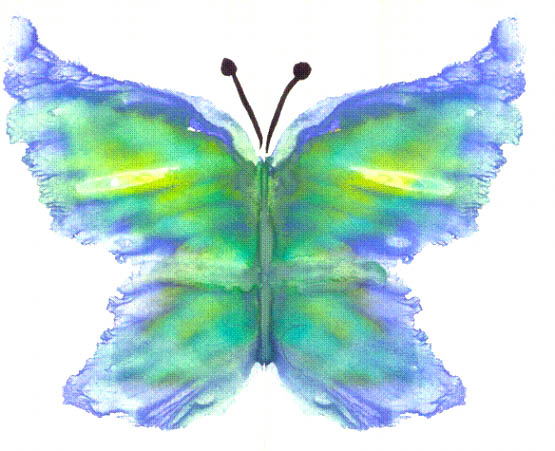 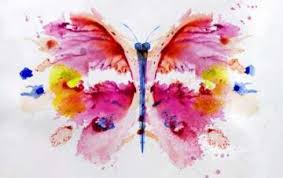 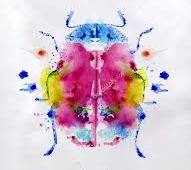 Штамповка
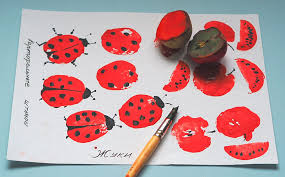 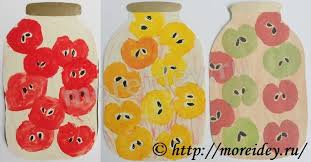 По сырому
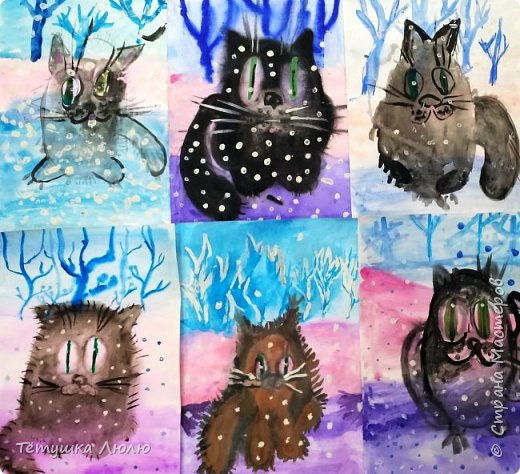 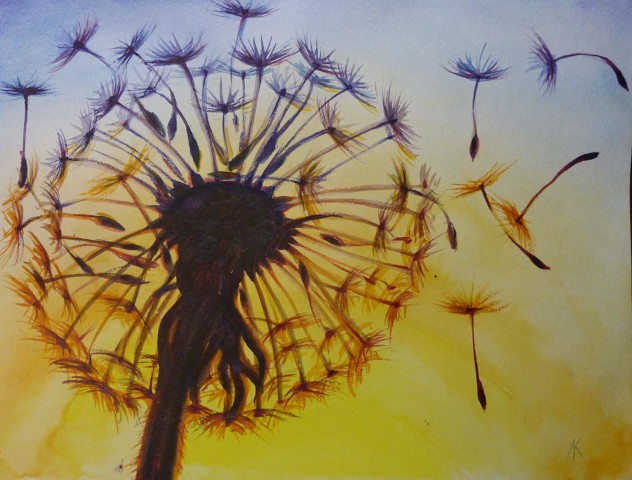 Ладошки
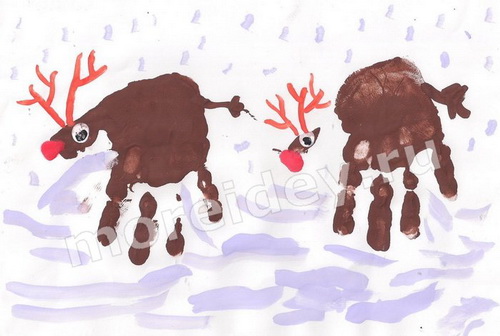 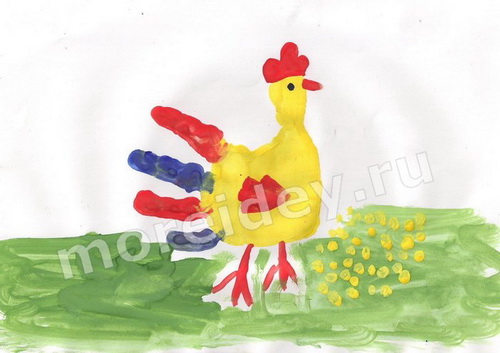 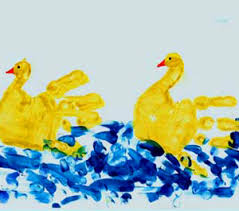 Заливка
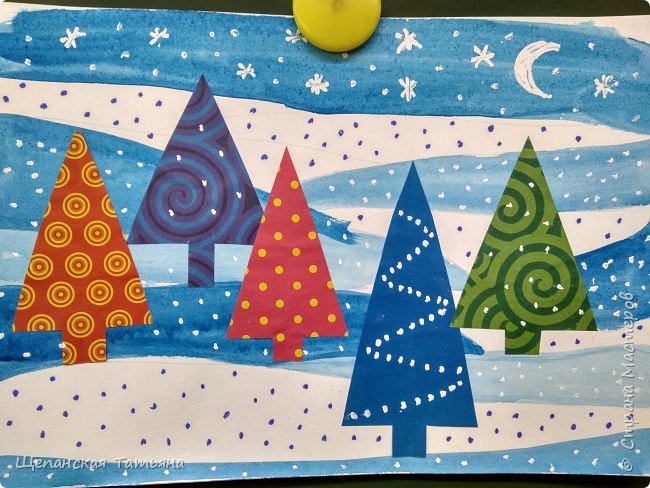 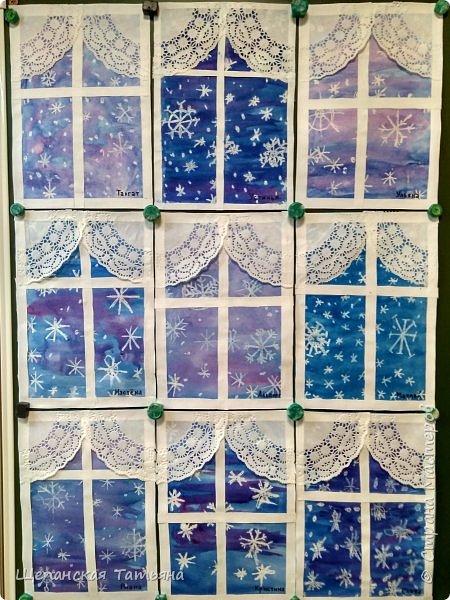 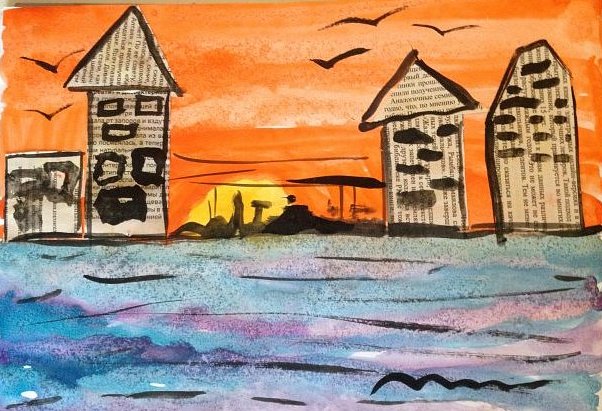 Графика
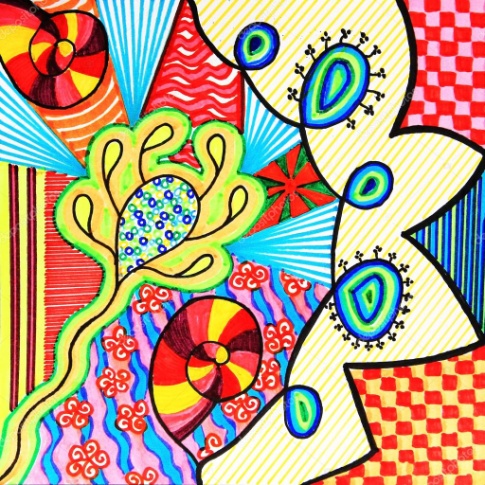 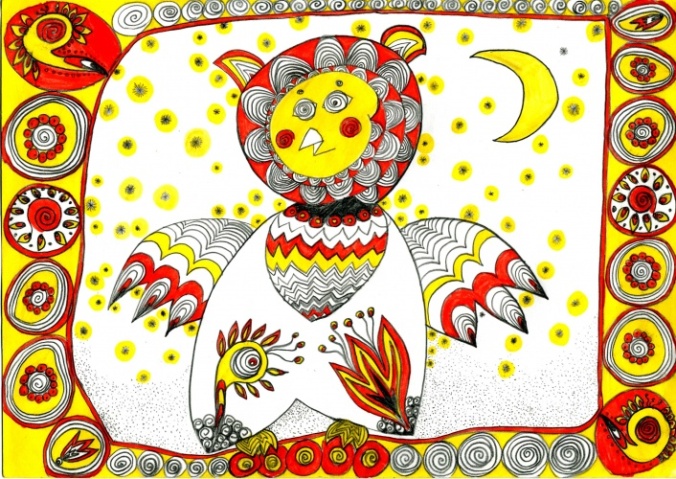 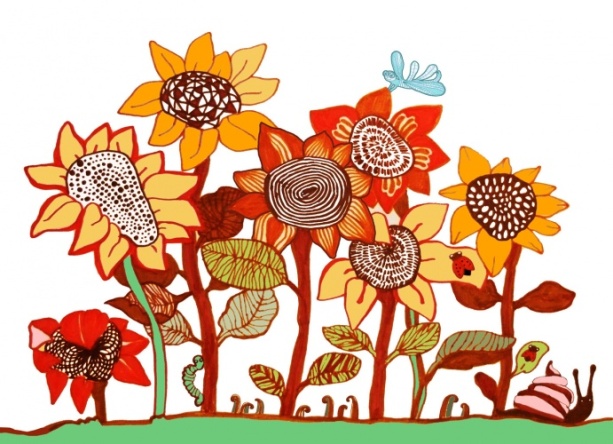 Орнаменты
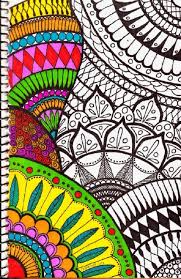 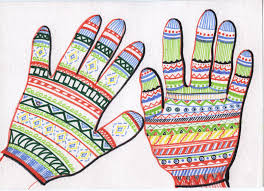 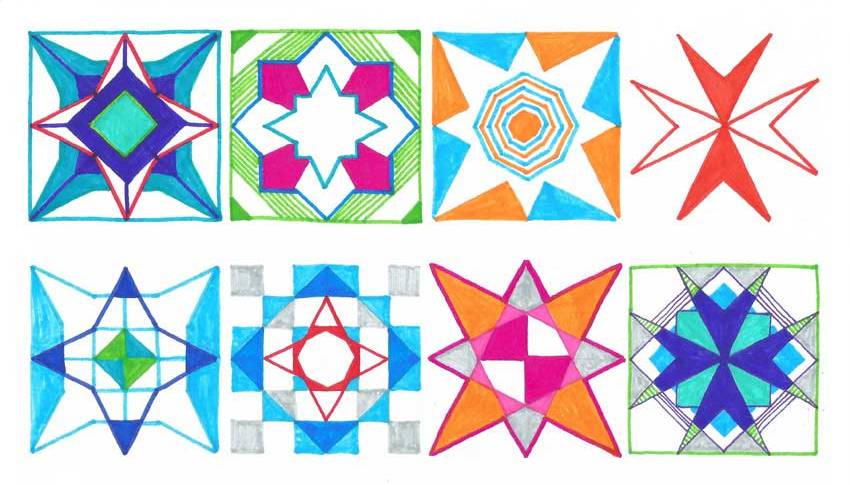 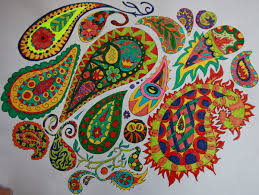 Шрифты
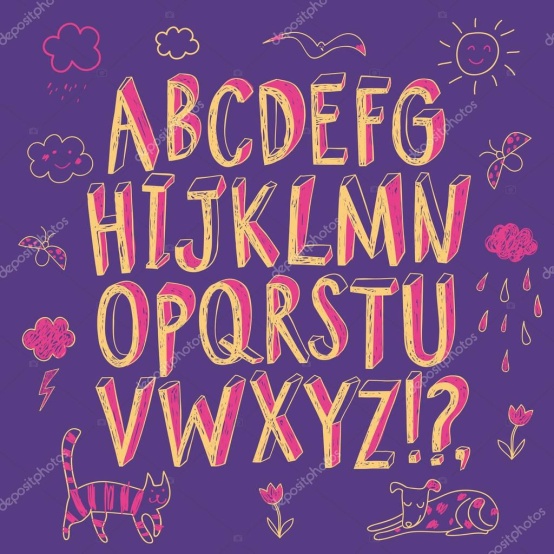 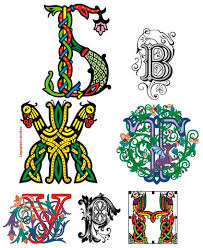 Графика
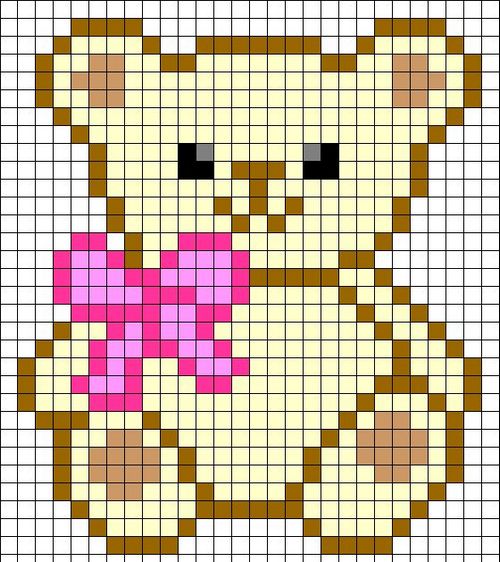 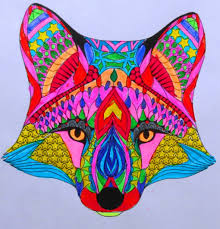 Узор
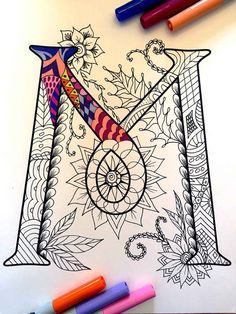 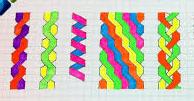 Штриховка
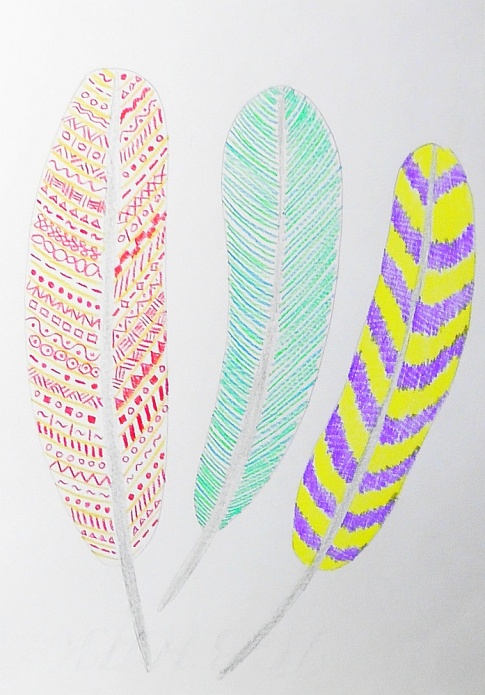 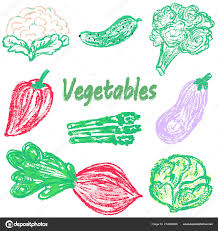 Аппликация
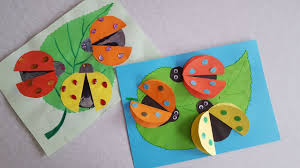 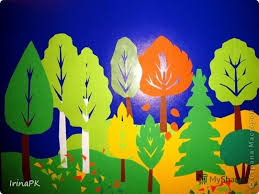 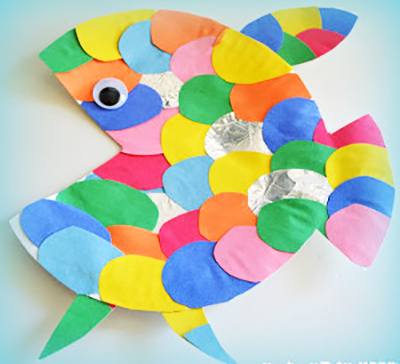 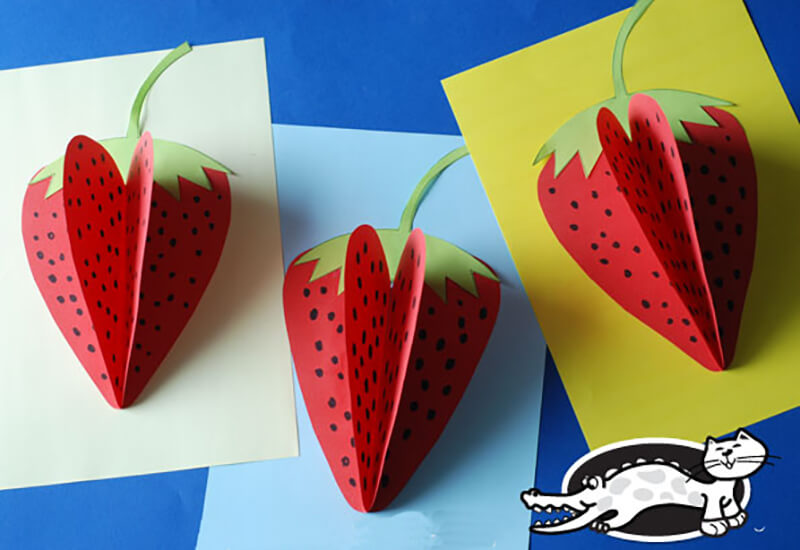 Оригами
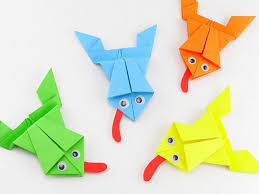 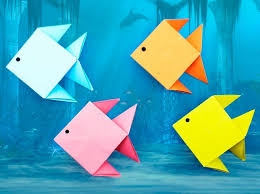 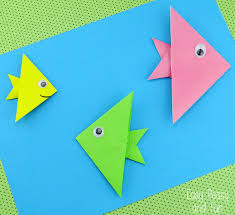 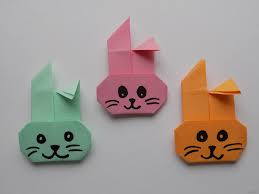 Квиллинг
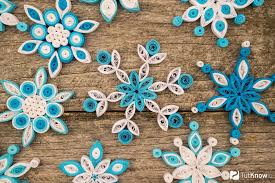 Объем
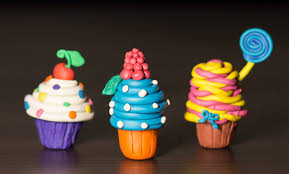 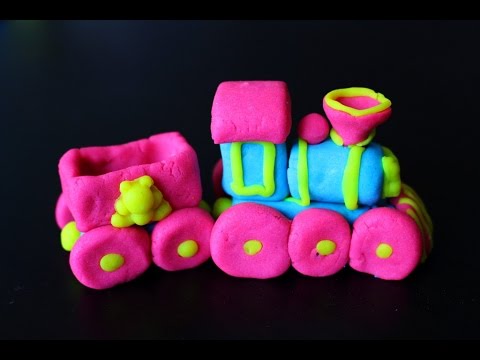 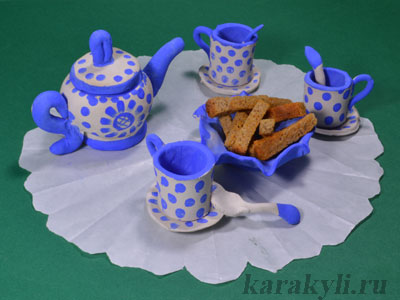 Плоскость
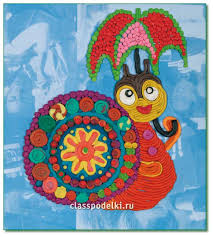 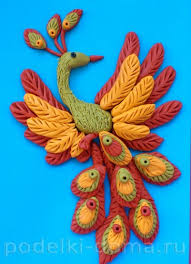